Covid-19 Epidemioloģiskā situācija
SPKC
08.02.2021.
Covid-19 gadījumu skaits un gadījumu skaita dinamika (%) pa nedēļām
Covid-19 testu skaits un unikālo pozitīvo testu īpatsvars pa nedēļām
Covid-19 gadījumu skaits uz 100 000 iedz. dažādas vecuma grupās pa nedēļām
Covid-19 gadījumu skaits uz 100 000 iedz. bērnu vecuma grupās pa nedēļām
Covid-19 gadījumu skaits uz 100 000 iedz. dažādās bērnu vecuma grupās pa dienām
Covid-19 gadījumu skaits uz 100 000 iedz. dažādās vecuma grupās no 01.01. – 31.01.2021.
Veikto Covid-19 testu skaits un Covid-19 gadījumu skaits uz 100 000 iedz. dažādās vecuma grupās 2021. gada janvārī
Izglītības iestāžu apmeklējums akūtu augšējo elpceļu infekciju epidēmiskajā sezonā (2019./2020.)
Covid-19 gadījumu īpatsvars (%) bērniem vecumā no 7 līdz 13 gadiem kopējā Covid-19 gadījumu skaitā pa nedēļām
Covid-19 gadījumu skaits pirmsskolas izglītības iestāžu darbinieku vidū 2021. gada 1. – 5. nedēļā
Latvijā (n=863)
t. sk. Rīgā (n=275)
53. nedēļa nav pilna (3 dienas)
14 dienu kumulatīvais Covid-19 gadījumu skaits uz 100 000 iedz. Latvijas reģionos
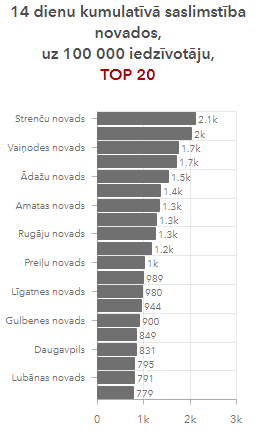 Covid-19 paraugu ņemšanas punktu skaits novados, sadalot novadus pēc saslimstības līmeņa (pilsētas nav iekļautas)
Covid-19 infekcijas reproduktivitātes koeficients (R) pa dienām Latvijā (uz 07.02.2021. R = 1,02)
WHO PAHO, R package “EpiEstim”, https://harvardanalytics.shinyapps.io/covid19/